Традициям – жить!
ВСПОМНИМ ПЕРВОМАЙ!
Из нашей истории
1-е МАЯ – День международной солидарности трудящихся всех стран. 
В ДПИ до 1920г. этот день отмечали МАЕВКАМИ – собирались отдельными группами и на лодках уплывали на островки, подальше от полицейского надзора. 
Уже тогда зарождается прекрасная традиция –СОЛИДАРНОСТИ, ВЗАИМОПОМОЩИ и ПОДДЕРЖКИ.
Интернационализм шагает по стране
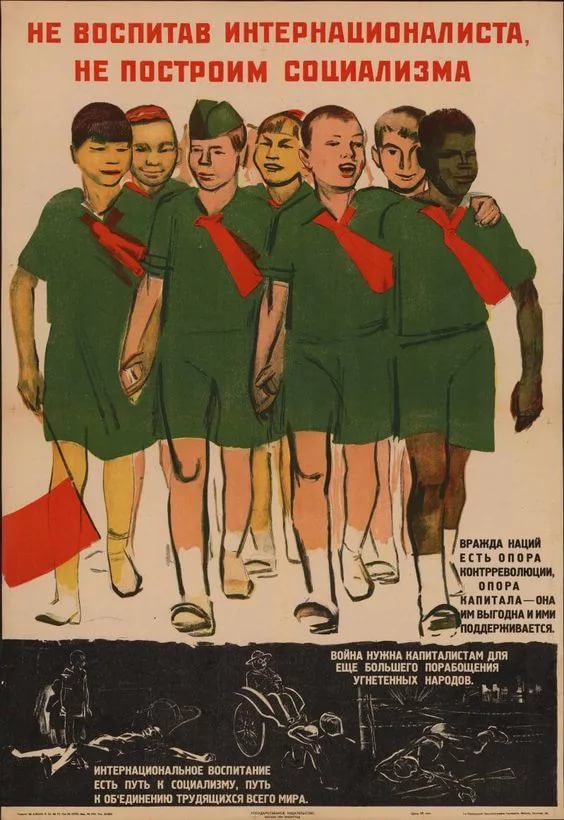 Интернациональное воспитание
«Интернациональное воспитание молодежи должно идти неразрывно с выполнениями наших задач».
(из вступления секретаря горкома комсомола Новочеркасска Я.Щербины)

В 1931г. бюро горкома партии поручило с целью «поднятия оживления воспитательной интернациональной работы среди студентов организовать связь с зарубежными рабочими и студентами».
(Очерки истории комсомола НПИ)
Первая инициатива
В 1931 году комсомольская организация Новочеркасского Индустриального Института  выступила инициатором   установления интернациональных связей  с зарубежными студентами и молодежью. Инициатива была поддержана другими вузами Дона.
«Юнгштурм»: бойцы солидарности
«В середине 30-хгг. в НИИ был организован комсомольский батальон, в котором проводилась строевая подготовка. 
Все комсомольцы батальона были одеты в «юнгштурмовскую»  форму.

«Активизировался весь комсомол. И ребята, и девчата одели комсомольскую форму «Юнгштурм»: военные фуражки с красной звездой, гимнастерки с ремнем и портупеей, форменные брюки и куртки».
(из воспоминаний В.Швеца, В.Иванченко)
1-е мая В НИИ1935г.
Первомайская демонстрация в Новочеркасске 1937г.
НИИ – в авангарде интернационализма
Обмен интернациональным опытом
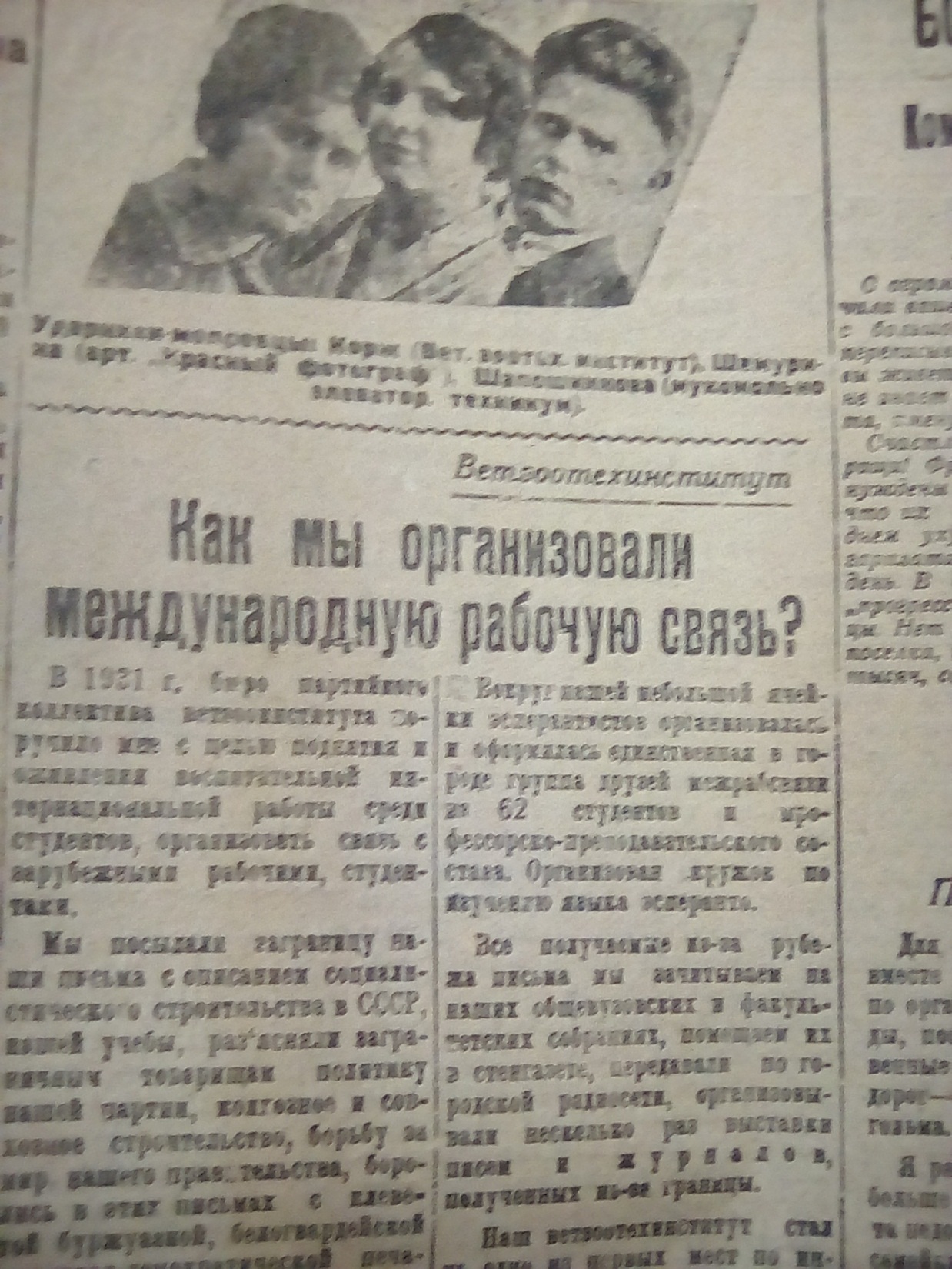 Участие в конгрессе КИМа
За отличную интернациональную работу  комсомольская организация  института получила  мандат для участия в работе VI Всемирного  конгресса КИМа, состоявшегося в октябре 1935г.
Из Новочекасска на Конгрессе присутствовало 13 делегатов.
В докладе первого секретаря ЦК ВЛКСМ А.Косарева опыт интернациональной работы Новочеркасского комсомола и НИИ  получил высокую оценку, а Владимир Сутырин  был избран членом исполкома КИМ.
VI  КОНГРЕСС  Коммунистического Интернационала Молодежи1935г.
Интернационализм как образ жизни
«Наши студенческие годы были насыщены огромным интересом к международным событиям. Этот интерес также укреплял нашу дружбу. Мы участвовали в демонстрациях протеста, демонстрациях поддержки наших зарубежных друзей. 
На эти демонстрации мы выходили с плакатами, лозунгами. Проходили по многим улицам с ночными факельными шествиями, а население смотрело и тем самым вовлекалось в торжество».
(из воспоминаний  В.Иванченко)
ПЕРВОМАЙ В НПИ: Единство и солидарность
ПЕРВОМАЙ В ЮРГПУ (НПИ): Единство и солидарность
Мы победим!
И сейчас в наших передовых рядах стоят те, кто прошел закалку дружбой и солидарностью, и с юных лет продолжает славные традиции вуза. 	
Поэтому мы уверены в победе!
ПЕРВОМАЙ В ЮРГПУ (НПИ): Единство и солидарность
ПЕРВОМАЙ В ЮРГПУ (НПИ): Единство и солидарность
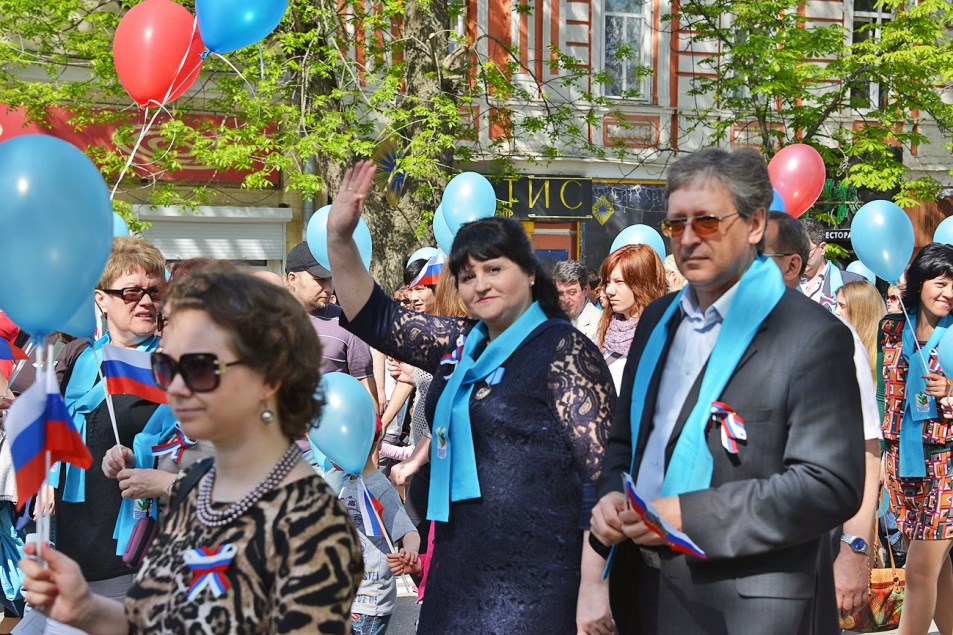 ТРАДИЦИИ ЖИВУТ!
И сейчас, когда жизнь диктует нам новые условия, мы по традиции протянем руки друг другу и радость  ЕДИНСТВА спасет нашу планету!
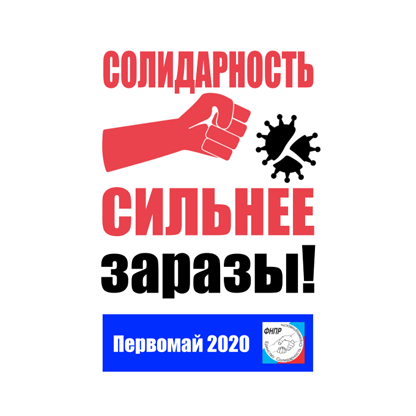